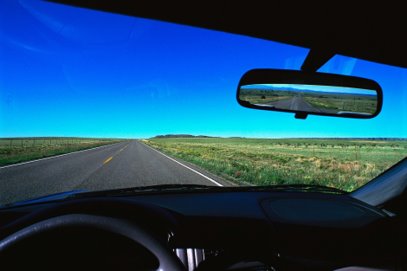 Rozvoj sebepoznání
Lekce 2
Úvod
Reflektivní praxe předpokládá, že jsme schopni zkoumat sebe sama, abychom lépe a přesněji rozuměli tomu co a jak vidíme. 
Prohloubení sebepoznání je tedy zásadní prvek reflektivní praxe. 
V této lekci se budeme věnovat konceptu metaforického zrcadla a jeho aplikaci v reflektivní praxi.
Obsah
Motivace k reflexivitě
Motivace k (sebe)reflexi
Metaforické zrcadlo
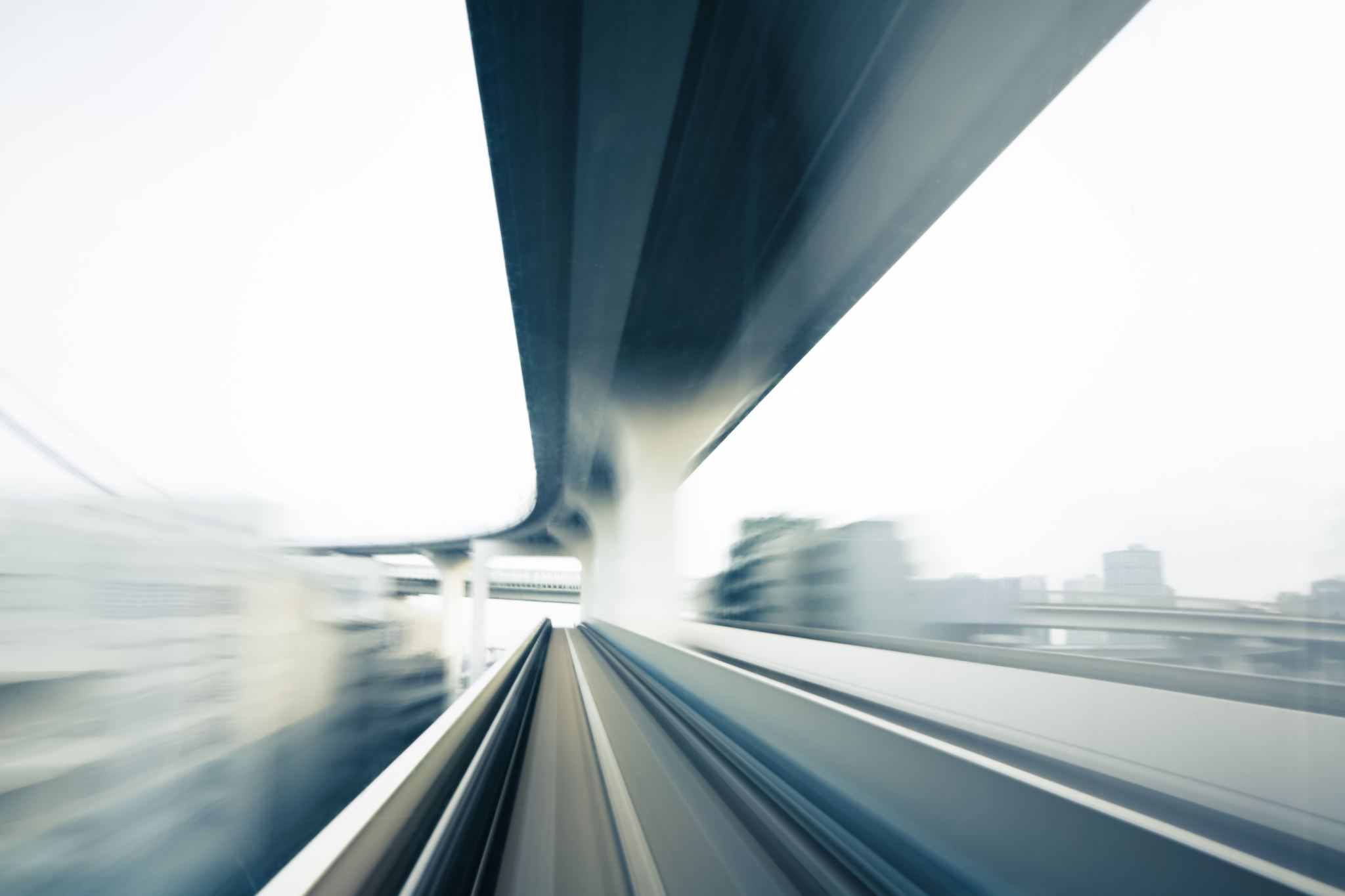 Koupelnové zrcadlo (ne vždy se nám líbí, co vidíme - co s tím)
Velké zrcadlo (celkový pohled i ladění částí)
Zpětné zrcátko (zpětný pohled je důležitý pro budoucnost)
Boční zrcátka (co se děje "vedle" - pohled druhých)
Zvětšovací zrcátko  (detailní pohled, rozbor incidentu)
Zábavné zrcadlo (někdy máme pokřivený pohled - potřeba pomoci druhých)
Výloha  (není zrcadlo, ale vidíme se v ní - reflexe při činnosti - průběžné korigování)
Zrcadla se snadno zamlží a potřebují očistit!
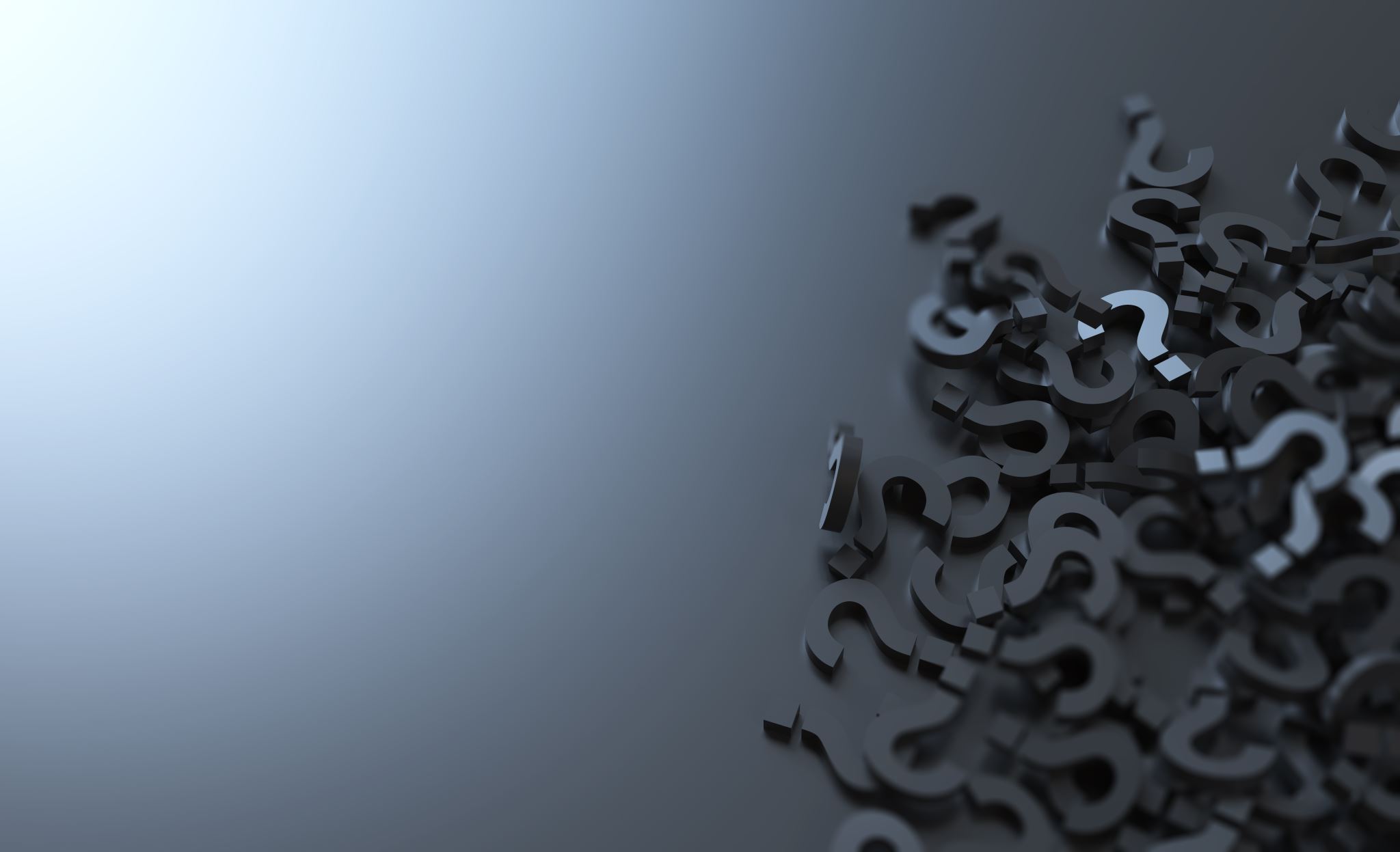 Styly učení
Honey a Mumford (2000) identifikují čtyři hlavní typy učebních stylů
1. Aktivista (Activist)
Aktivisté jsou otevření novým zkušenostem a rádi vyhledávají nové situace a zkušenosti. Upřednostňují učení ze zkušeností, zkoušení nových věcí a aktivní účast. Mohou být náchylní k nudě, pokud je pro ně situace monotónní.
2. Reflektor (Reflector)
Reflektoři rádi pozorují a přemýšlejí o situacích z různých úhlů pohledu dříve, než k nim přistoupí. Upřednostňují pozorování, sběr informací a analýzu. Mohou být vnímáni jako váhaví nebo nerozhodní, protože si často berou čas k zamyšlení před tím, než jednají.
3. Teoretik (Theorist)
Teoretici se snaží porozumět teorii za konkrétními situacemi. Upřednostňují logický přístup, systematicé myšlení a rádi zkoumají vztahy mezi věcmi. Mohou mít problémy s přístupem, který se jim nezdá být logický nebo strukturovaný.
4. Pragmatik (Pragmatist)
Pragmatici chtějí vědět, jak uplatní své znalsoti v praxi. Upřednostňují praktické metody, které řeší problémy a vedou k výsledkům. Mohou být frustrováni teoretickými diskusemi a preferují konkrétní aplikace nebo řešení.

Většina lidí není čistým typem jednoho stylu. Mumfordův a Honeyho model je nástroj, který pomáhá lidem porozumět svým preferencím v učení a jak se mohou adaptovat na různé vzdělávací situace.
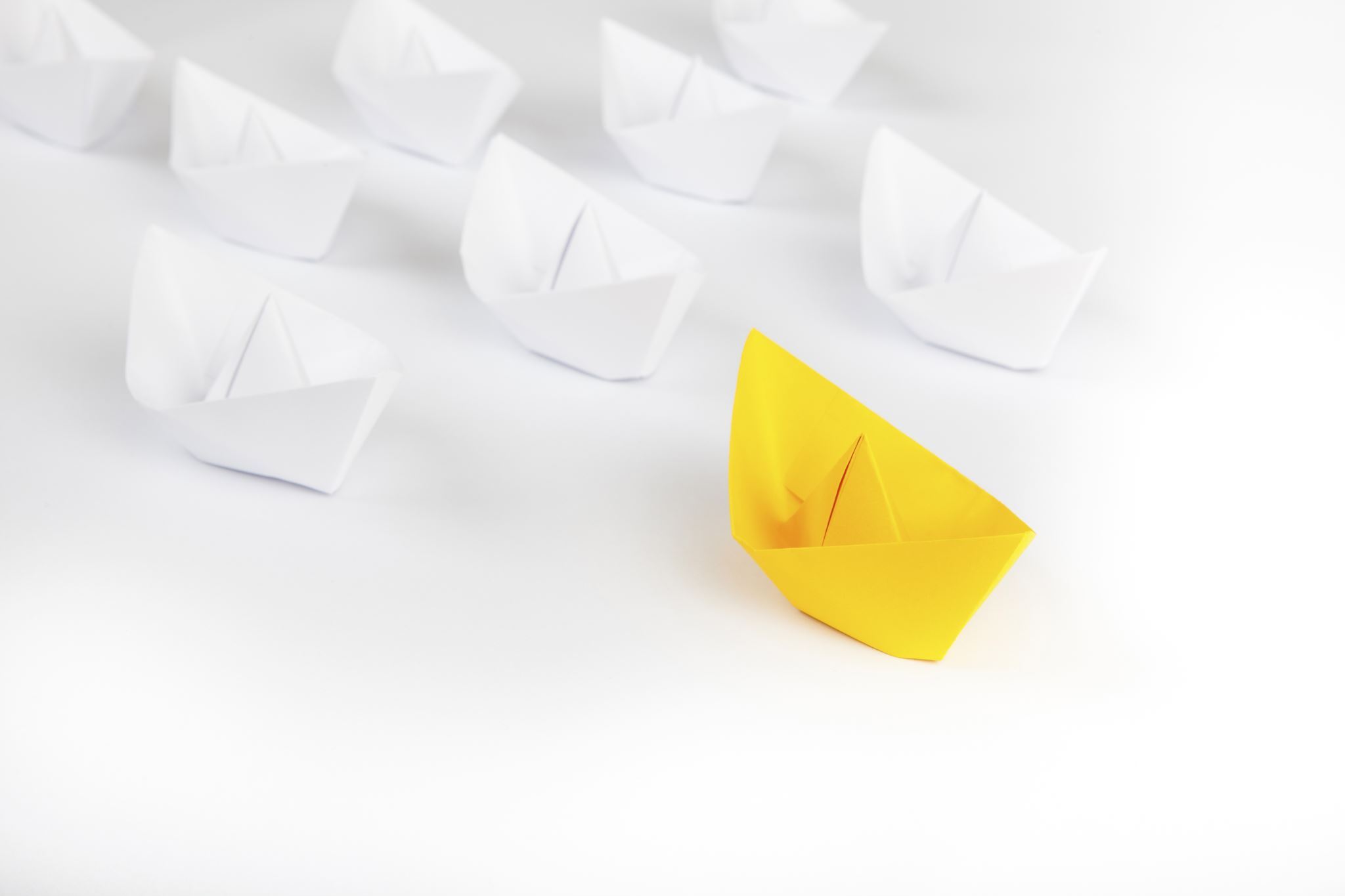 Cvičení
Stručně si napište odpovědi: 
Se kterým stylem učení se identifikujete? 
Který styl by Vám nevyhovoval vůbec?
Silné a slabé stránky stylů učení
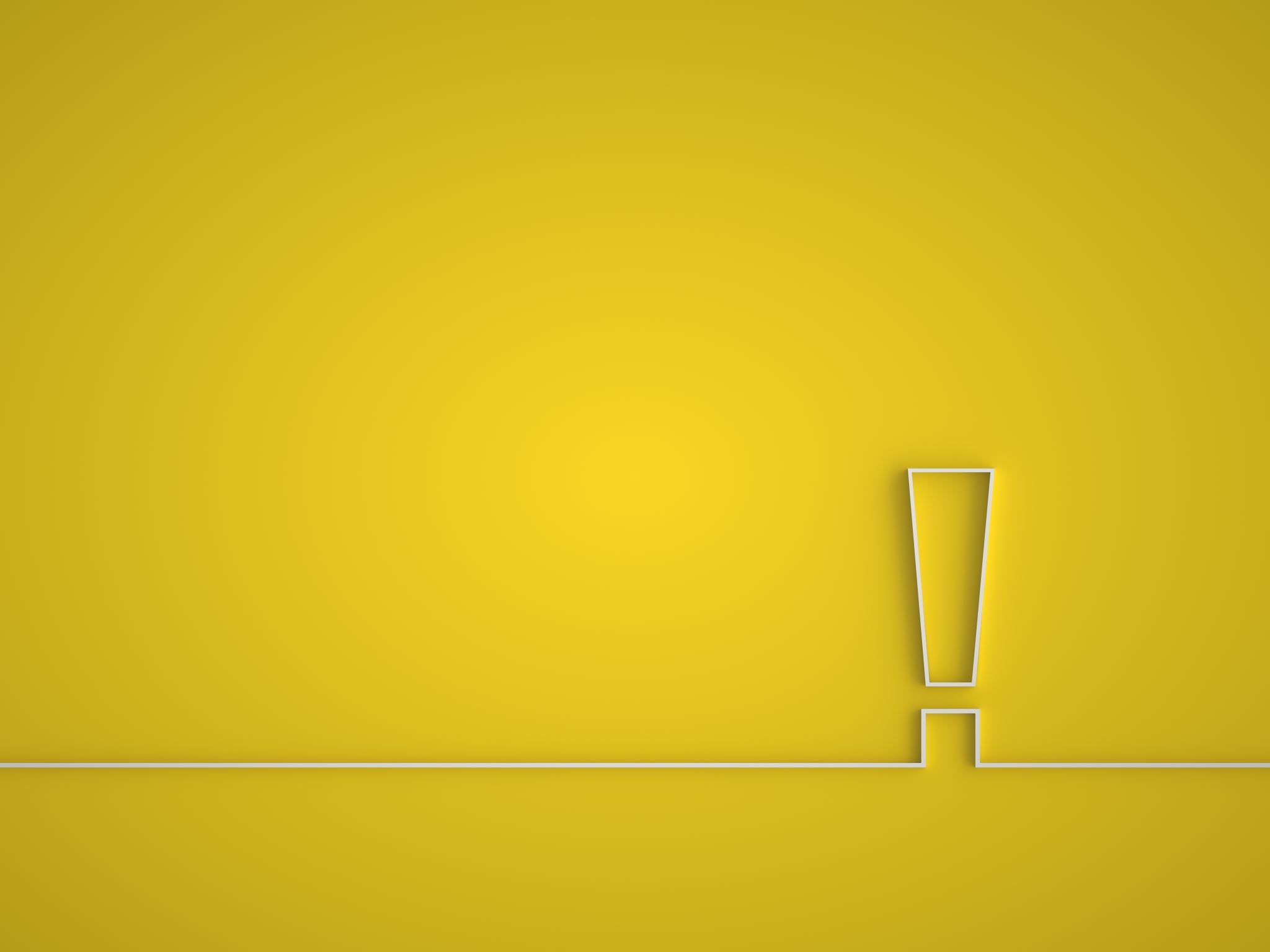 Cvičení
Stručně si napište, které uvedené silné a slabé stránky vystihují Vaši situaci. 
Můžete doplnit další silné i slabé stránky, které nejsou uvedeny?
Náměty na prohloubení stylu REFLEKTOR
SWOT/ B – rozvoj sebepoznání
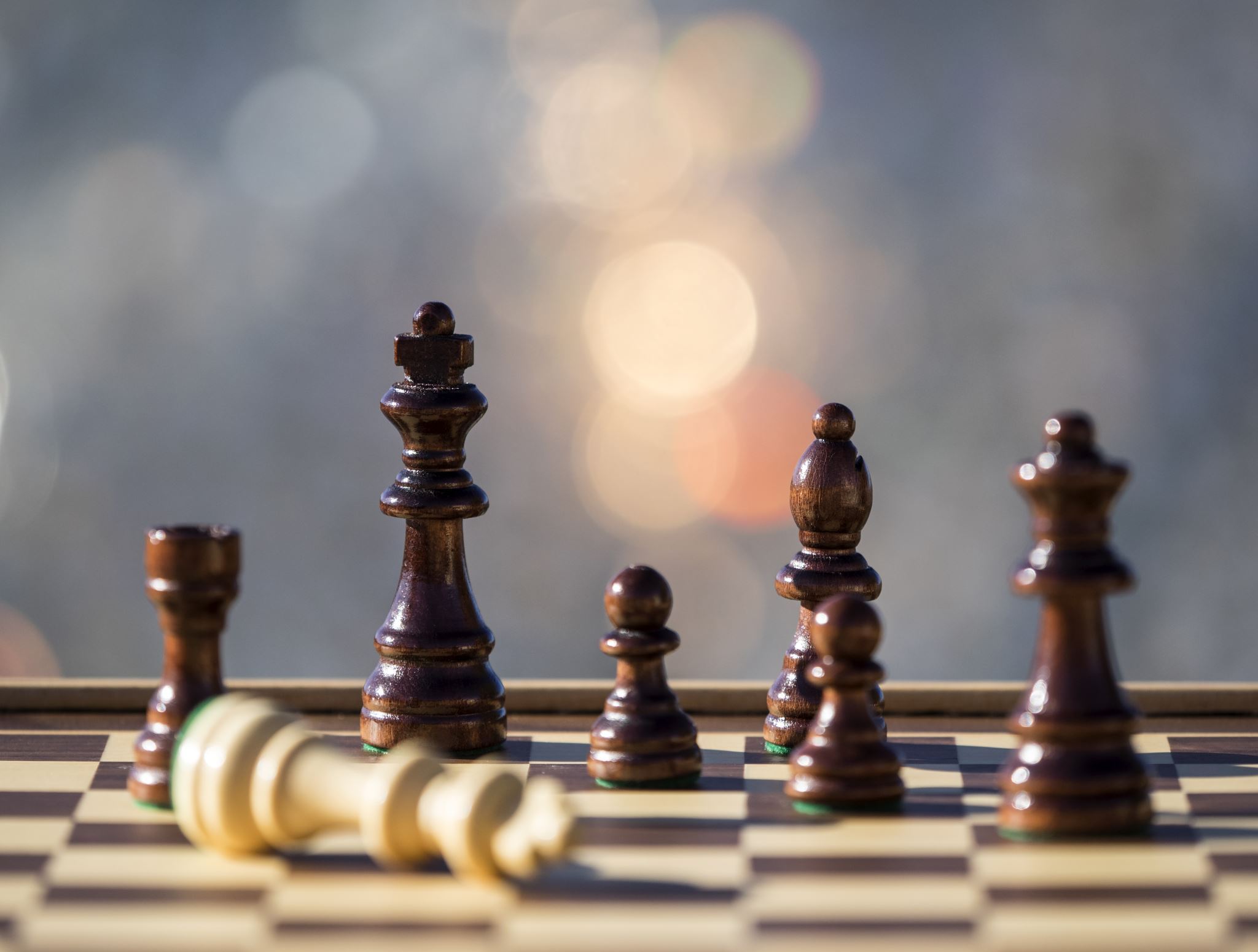 Cvičení
Vzpomeňte si na situaci z praxe/života, kdy jste se cítili nejistí či bezradní a na situaci, kdy jste se cítili sebevědomě. 
Svoje situace popište kolegovi, kolegyni. 
Pobavte se o tom, co bylo příčinou této nejistoty a pocitu jistoty.
Co tyto zkušenosti mohou znamenat z hlediska sebepoznání?
SWAIN analýza:sebepoznání
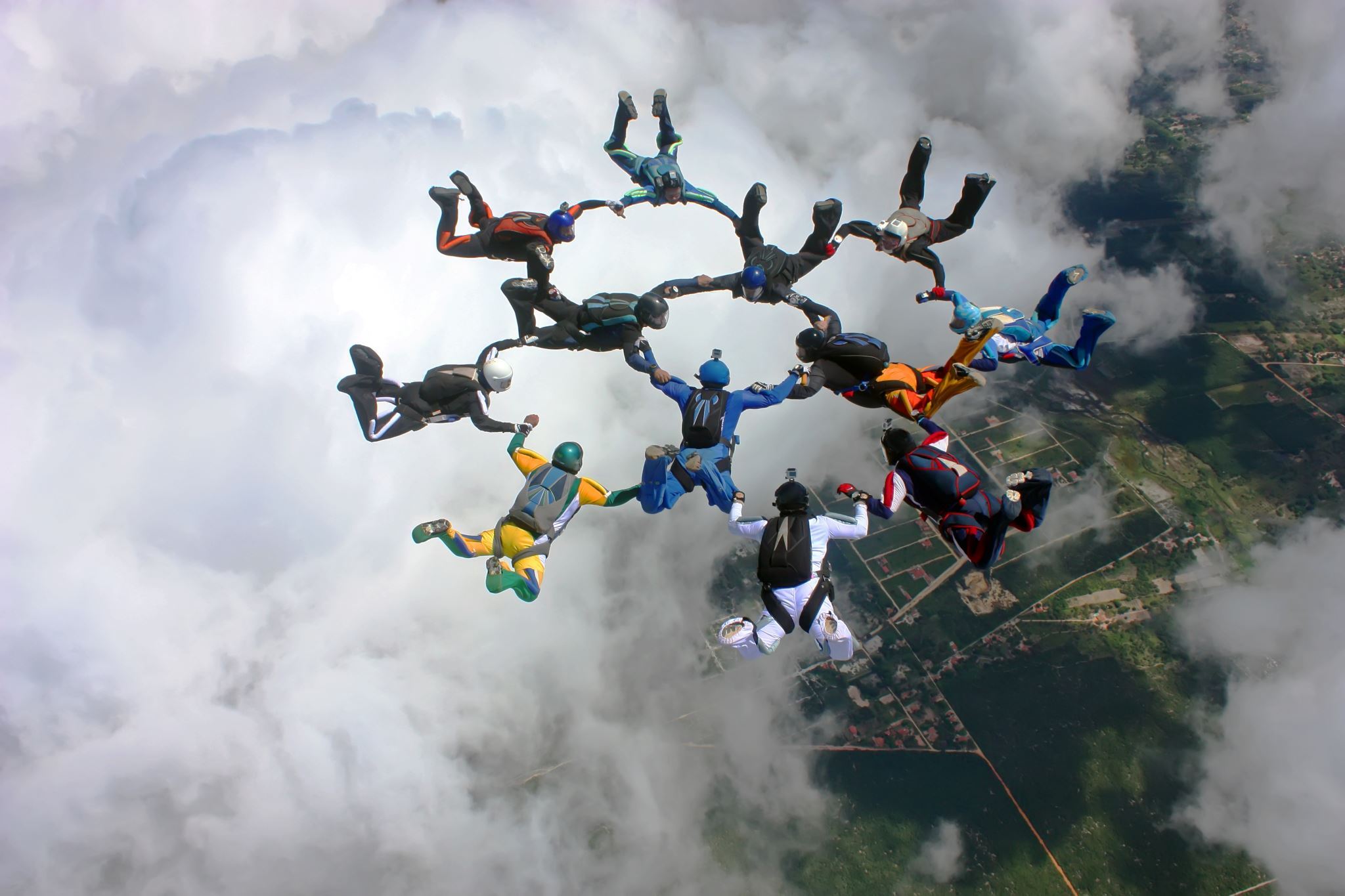 Cvičení
Jaké cíle, sny mě naplňují energií a optimismem?
Typy reflexivity
Schönova kniha The reflective practitioner (Schön, 1983): 
reflexe-po-jednání (reflection-on-action) a 
reflexe-při-jednání (reflection-in-action)
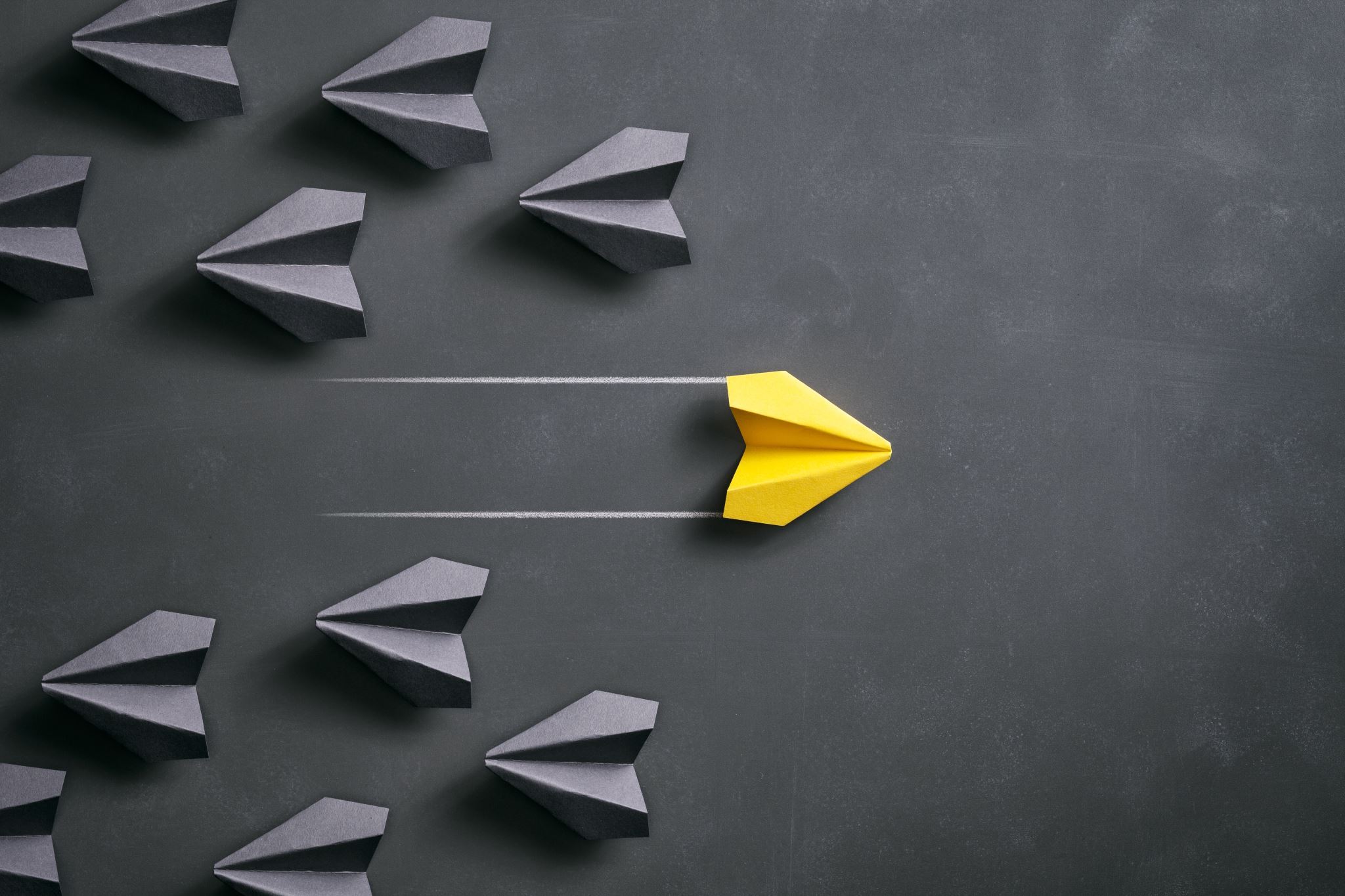 Motivace
Důležitou stránkou sebepoznání je to, co nás motivuje. 
Řada teorií motivace: 
Obsahové (Maslow, McGregor, Herzberg)
Procesní  (Vroom, Lock a Latham, Adams)
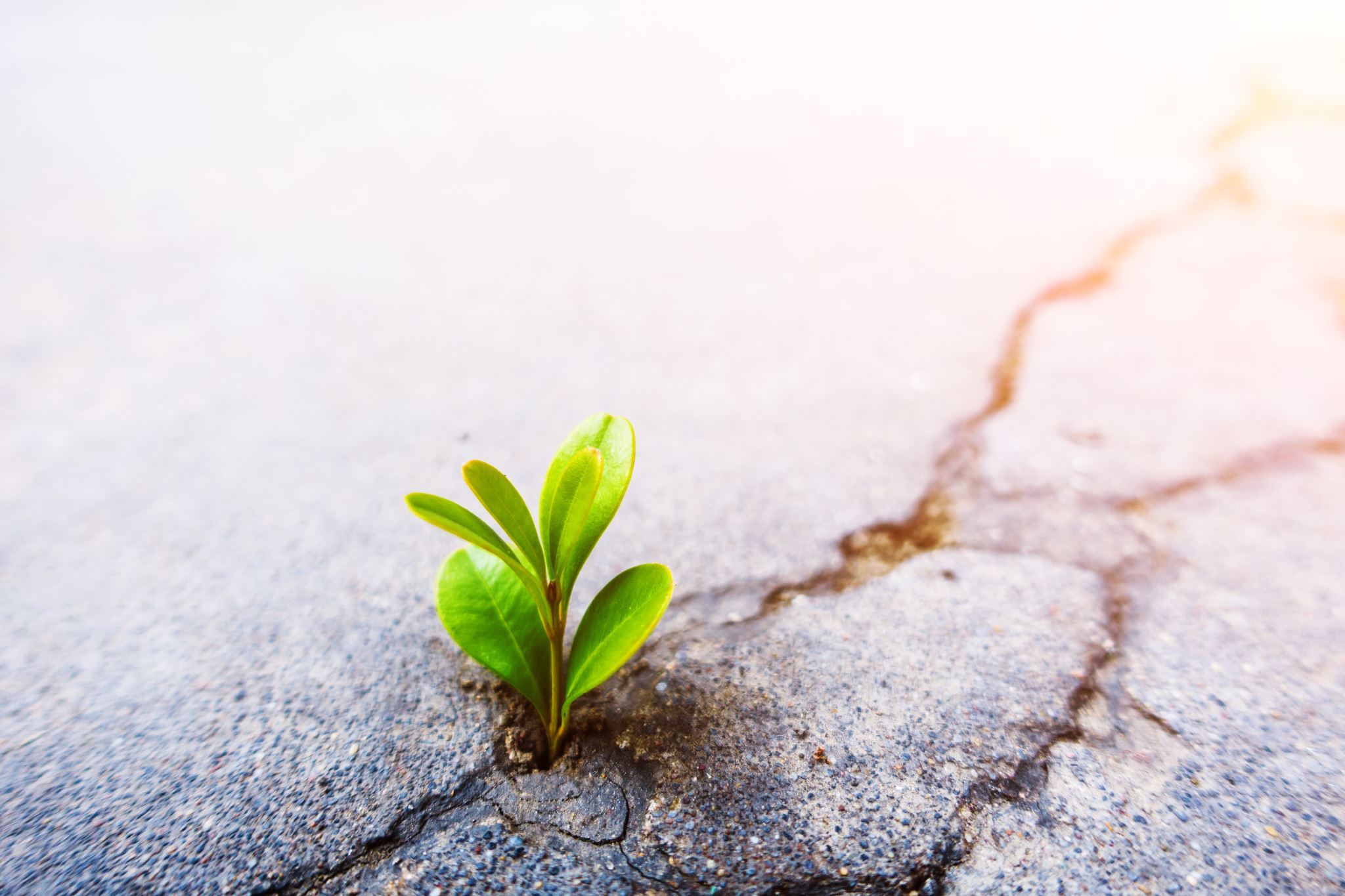 Teorie potřeb dle Maslowa (1954)
Abraham Maslow vytvořil hierarchii potřeb, která je často znázorňována ve formě pyramidy. Od spodní, základní úrovně k vyšším úrovním obsahuje tato pyramida pět hlavních kategorií potřeb:
Fyziologické potřeby: Základní biologické potřeby nezbytné pro přežití, jako je potrava, voda, teplo, spánek a dýchání.
Potřeby bezpečí: Po naplnění základních fyziologických potřeb se jedinci zaměřují na své bezpečí, což zahrnuje fyzické bezpečí, stabilní životní prostředí, ochranu před nemocemi a jinými hrozbami.
Sociální potřeby: Tyto potřeby zahrnují pocit sounáležitosti, lásku, přátelství.
Potřeba uznání a úcty: Jakmile jsou nalněny sociální potřeby, jedinci hledají uznání a respekt od ostatních. To může zahrnovat potřebu dosáhnout úspěchu, získat uznání a mít postavení.
Potřeby seberealizace: Na nejvyšším stupni pyramidy je potřeba seberealizace. To zahrnuje naplnění vlastního potenciálu, osobní růst a sebepoznání.
Později Maslow rozšířil svou hierarchii, aby zahrnoval další potřebu - potřeba sebepřekonání.
Teorie potřeb dle Maslowa (1954)
McGregorova teorie X a Y
Teorie X: lidé jsou motivováni svými základními potřebami  (tělesné potřeby, bezpečí)
Zástupci tohoto přístupu věří, že: 
1. Průměrný člověk má averzi k práci a vyhýbá se jí pokud může. 
2. Většina lidí musí být kontrolována a nucena k práci, aby dosáhla organizačních cílů. 
3. Průměrný člověk upřednostňuje být řízen než mít odpovědnost, je inherentně lenivý, nemá ambice a chce především bezpečnost. 
4. Lidé jsou primárně motivováni penězi a strachem z trestu. 
Vedoucí pracovníci, kteří věří v Teorii X, často uplatňují autoritativní styl vedení, kde kontrola a trest hrají klíčovou roli.
Teorie Y : lidé jsou motivováni vyššími potřebami (sounáležitost, úcta a sebenaplnění)
Zástupci tohoto přístupu věří, že: 
1. Fyzická a duševní práce jsou stejně přirozené jako hra nebo odpočinek. Lidé budou automaticky chtít pracovat v odpovídajících podmínkách. 
2. Sebeřízení a sebekontrola jsou základní pro dosažení organizačních cílů. 
3. Průměrný člověk nejenže přijme odpovědnost, ale také ji hledá. 
4. Schopnost kreativity a inovace je široce rozšířená a nelze ji omezit jen na několik vybraných jednotlivců. 
5. Lidé jsou motivováni potřebou dosáhnout a vytvářet nové věci a sebereflexí. 
Vedoucí pracovníci, kteří věří v Teorii Y, obvykle uplatňují participativní styl vedení, kde důvěra, respekt a povzbuzení ke kreativitě hrají klíčovou roli.
Herzbergova teorie dvou faktorů
Frederick Herzberg (1959) ve svých studiích zkoumal, jaké faktory na pracovišti vedou k pracovní spokojenosti a jaké k nespokojenosti. Jeho výzkum vedl k identifikaci dvou skupin faktorů:​
Motivační faktory (faktory spokojenosti):
Hygienické faktory (faktory nespokojenosti):
Tyto faktory, když jsou přítomny, zvyšují spokojenost a motivaci zaměstnanců. Nepřítomnost těchto faktorů však nevede nutně k nespokojenosti. Mezi tyto faktory patří:
Uznání za odvedenou práci
Práce sama o sobě (obsah práce)
Postup a růst v kariéře
Zodpovědnost
Možnost osobního rozvoje a seberealizace
Tyto faktory, když nejsou správně zvládnuty, mohou vést k nespokojenosti na pracovišti. Pokud jsou však správně zvládnuty, neznamená to automaticky větší spokojenost, ale spíše absence nespokojenosti. Mezi tyto faktory patří:
Plat a výhody
Podmínky pracovního prostředí
Vztahy s kolegy
Vedení a dozor
Politika a administrativa firmy
Osobní život a pracovní doba
Shrnutí: Zatímco motivační faktory jsou spojeny s povahou samotné práce, hygienické faktory se týkají podmínek, za kterých je práce prováděna. Herzberg argumentoval, že pro skutečnou motivaci a zvýšení pracovní spokojenosti je třeba se zaměřit na motivační faktory, zatímco hygienické faktory mohou předejít nespokojenosti, ale samy o sobě významně nezvyšují motivaci. ​
Victor Vroom představil teorii motivace, známou jako Teorie očekávání (nebo Expectancy Theory). Tato teorie zkoumá, jakým způsobem jednotlivci rozhodují o různých chováních v závislosti na jejich očekávání, zda jejich úsilí povede k požadovaným výsledkům a odměnám. 
Teorie očekávání se skládá ze tří klíčových komponent:

Očekávání (Expectancy): Jedná se o víru jednotlivce, že jeho úsilí povede k dosažení požadovaného výkonu. Jinými slovy, je to odhad pravděpodobnosti, že úsilí povede k úspěchu. Například, "Pokud se opravdu snažím, budu schopen dokončit tento projekt včas?" 
Instrumentalita (Instrumentality): To je vnímání vztahu mezi výkonem a výsledkem. Jedná se o víru, že pokud dosáhnu určitého výkonu, obdržím požadovanou odměnu nebo výsledek. Například, "Pokud tento projekt dokončím včas, dostanu bonus?" 
Valence (Valence): Hodnota nebo význam, který jednotlivec přikládá odměně. Je to subjektivní vnímání atraktivnosti odměny pro jednotlivce. Například, "Jak moc si cením toho bonusu nebo jiné odměny?" 

Podle Vroomovy teorie je motivace výsledkem těchto tří komponent. Jinými slovy: 
Motivace = Očekávání x Instrumentalita x Valence. 
Pokud jedna z těchto složek je nulová (nebo velmi nízká), motivace bude také nulová (nebo velmi nízká). 
Příklad: Pokud pracovník věří, že sebelepší výkon nebude oceněn (nízká instrumentalita) nebo pokud nevidí hodnotu v odměně (nízká valence), nebude motivován k vynikajícímu výkonu, i když věří, že jeho úsilí může vést k vysokému výkonu (vysoké očekávání). Tato teorie nabízí důležité poznatky pro manažery a vedoucí pracovníky o tom, jak efektivně motivovat své týmy tím, že zohlední jejich očekávání, odměny a hodnoty.
Vroomova teorie očekávání
Teorie cílů od Edwina A. Locka a Garyho P. Lathama
Teorie stanovování cílů od Edwina A. Locka a Garyho P. Lathama je populární a široce uznávaná teorie motivace, která se zaměřuje na to, jak cíle ovlivňují výkon a motivaci jednotlivců. 
Locke a Latham zjistili, že stanovení konkrétních a náročných cílů může významně zlepšit výkon v mnoha situacích. 
Zde jsou klíčové principy teorie stanovování cílů: 
Jasnost cíle: Konkrétní a jasně definované cíle vede k lepšímu výkonu než obecné nebo vágní cíle. Čím konkrétnější je cíl, tím lépe jednotlivec rozumí, co se od něj očekává, a může své úsilí přizpůsobit k dosažení tohoto cíle. 
Náročnost cíle: Náročné cíle zvyšují výkon více než snadné cíle. Avšak je důležité, aby byly cíle realistické a dosažitelné, protože příliš obtížné cíle mohou působit demotivujícím dojmem. 
Zpětná vazba: Informace o tom, jak se jednotlivec vypořádává s dosahováním svých cílů, je klíčová. Zpětná vazba umožňuje jednotlivci upravit své úsilí, strategie nebo taktiky, aby dosáhl stanovených cílů. 
Závazek: Aby cíle skutečně ovlivnily výkon, musí být jednotlivci zavázáni k jejich dosažení. Závazek je silnější, pokud si jednotlivec sám stanoví cíl, ale i cíle stanovené ostatními mohou být efektivní, pokud existuje dostatečný důvod k jejich dosažení. 
Komplexnost úkolů: Pro složité úkoly může být vhodné poskytnout více času a případně nastavit několik meziměřítek na cestě k dosažení hlavního cíle, aby byla zachována motivace a zaměření. Locke a Latham také zdůraznili, že náročnost cíle a odhodlanost cíle naplnit musí jít ruku v ruce. Náročné cíle bez závazku (odhodlání) nebudou pravděpodobně dosaženy. 
Teorie stanovování cílů je často používána v organizacích k zvýšení produktivity, vedení zaměstnanců a osobnímu rozvoji. Je základem pro mnoho technik řízení výkonnosti a plánování osobního rozvoje.
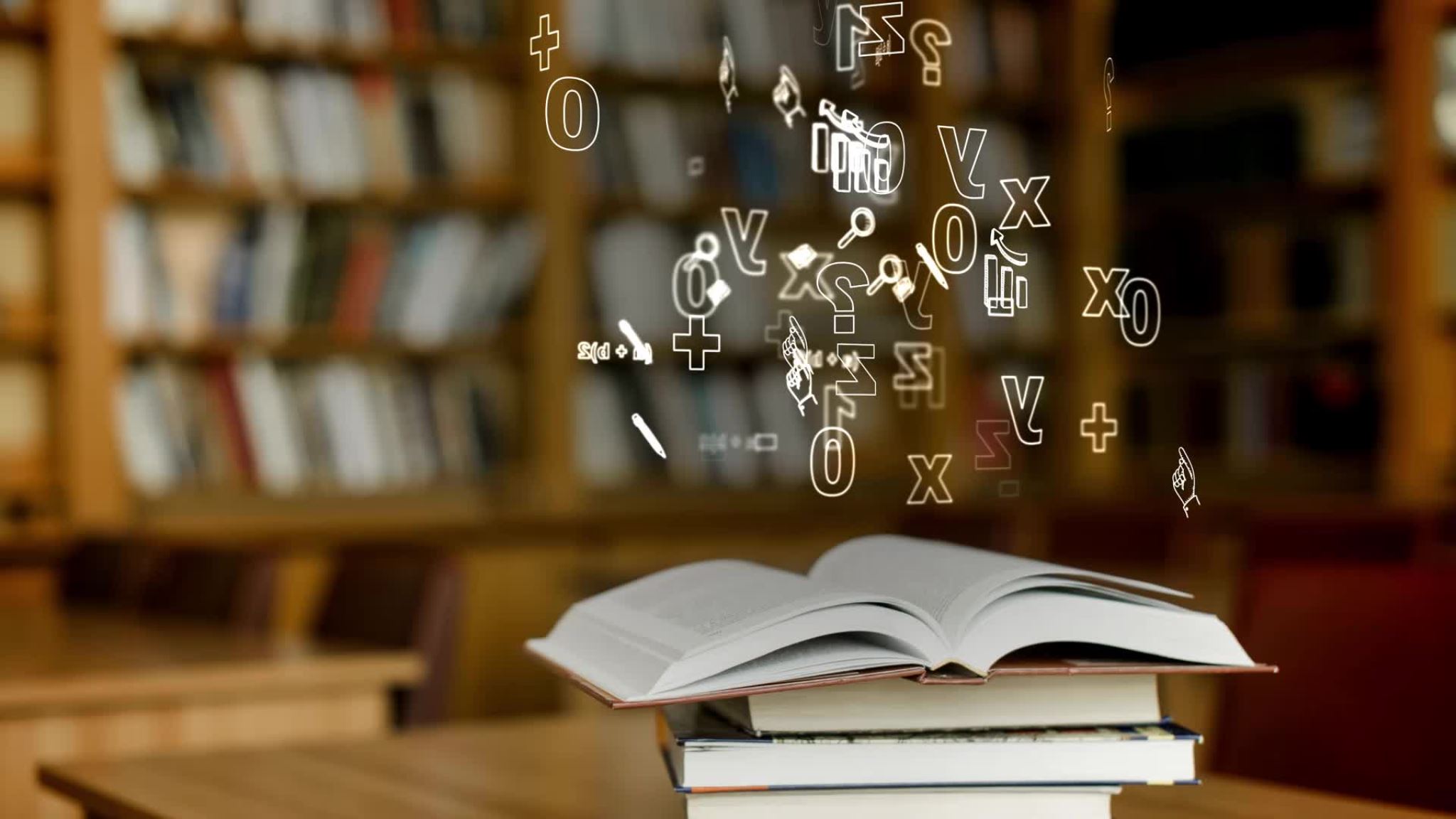 Teorie Daniela Pinka
Daniel Pink je autorem knihy "Drive: The Surprising Truth About What Motivates Us" (česky "Pohon: Překvapivá pravda o tom, co nás motivuje"), ve které argumentuje, že tradiční metody motivace (často založené na odměnách a trestech) nejsou v dnešním světě znalostní ekonomiky nejefektivnější. Pink zkoumá, co lidi skutečně motivuje, a tvrdí, že máme potřebu většího množství autonomie, mastery (mistrovství) a smyslu.
Podle Pinka jsou klíčové prvky motivace:
Autonomie: Schopnost řídit se vlastní cestou a mít kontrolu nad svým pracovním životem. Autonomie umožňuje lidem mít větší kontrolu nad tím, co dělají, kdy to dělají, s kým to dělají a jak to dělají.
Mistrovství (Mastery): Přání stát se v něčem skutečně dobrým a neustále se zlepšovat. Je to touha zvyšovat svou kompetenci a získávat nové dovednosti.
Smysl (Purpose): Cítit, že vaše práce má skutečný význam a smysl, že přispívá k něčemu většímu než jste vy sami.
Pink argumentuje, že když organizace a vedoucí pracovníci nabízejí zaměstnancům více autonomie, umožní jim pracovat na zlepšení svých dovedností a přispívají k vyššímu cíli, zaměstnanci jsou nejen více motivováni, ale také spokojenější a produktivnější.
Jeho teorie se odlišuje od tradičních modelů motivace, které se často spoléhají na vnější odměny (jako jsou peníze nebo povýšení) nebo tresty k dosažení požadovaných výsledků. Pink tvrdí, že tato vnější motivace může být v krátkodobém horizontu účinná, ale v dlouhodobém měřítku může snížit vnitřní motivaci a snížit kvalitu výkonu.
"Drive" byl široce diskutován a citován v oblasti řízení a personalistiky a nabízí nový pohled na to, jak motivovat moderní pracovní sílu, zvláště v sektorech, které vyžadují tvořivost a inovace.
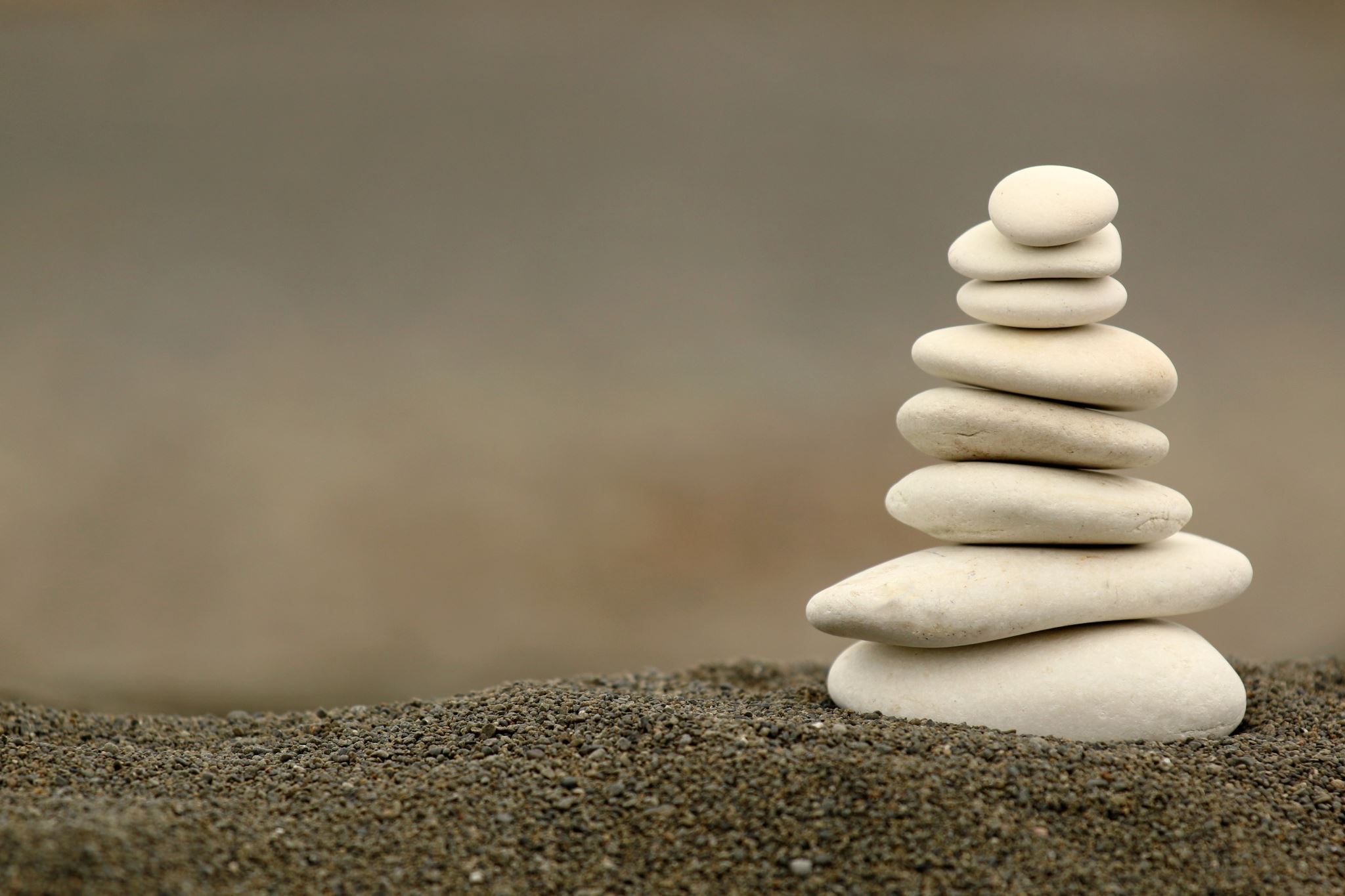 Cvičení
S ohledem na prezentované teorie si promyslete, co je zdrojem motivace v pracovním prostředí ro Vás.
Hnací síly dle TA (Berne)
Transakční analýza je psychoterapeutická a poradenská metoda založená na teorii Erica Berneho. 
Jedním z klíčových konceptů TA jsou tzv. "drivers" nebo "síly - poháněči" (v originále "injunctions"), což jsou nepřímé a často skryté zprávy, které lidé internalizují během dětství od významných osob ve svém životě (např. rodičů). Tyto "drivers" ovlivňují chování a myšlení dospělých, často v podobě omezení nebo nutkání k určitému chování. 
Zde je přehled pěti základních "drivers", jak jsou často uváděny v kontextu transakční analýzy: 
Buď dokonalý ("Be Perfect"): - Lidé s tímto "driverem" cítí potřebu dělat věci perfektně a bezchybně. - Mohou mít tendenci k perfekcionismu a mohou se vyhýbat rizikům kvůli strachu z chyb. 
Pospěš si ("Hurry Up"): - Lidé s tímto "driverem" se cítí pod tlakem, aby jednali rychle a bývají netrpěliví. - Mohou mít tendenci skákat z úkolu na úkol a mít problémy s uvolněním a relaxací. 
Snaž se ("Please Others" nebo "Try Hard"): - Lidé s tímto "driverem" cítí potřebu uspokojovat ostatní a často hledají schválení. - Mohou mít tendenci ignorovat vlastní potřeby na úkor potřeb ostatních. 
Buď silný ("Be Strong"): - Lidé s tímto "driverem" cítí potřebu ukazovat se silní a nezávislí. - Mohou se vyhýbat vyjadřování svých skutečných pocitů a mohou mít potíže s žádáním o pomoc. 
Buď opatrný ("Be Careful"): - Lidé s tímto "driverem" se cítí, že musí být opatrní ve svém jednání a rozhodování. - Mohou být příliš opatrní a vyhýbat se rizikům nebo novým situacím. 
Pochopení a rozpoznání těchto "drivers" v sobě může jednotlivcům pomoci identifikovat omezující vzorce chování a myšlení a pracovat na jejich změně. V kontextu transakční analýzy je jedním z hlavních cílů terapie pomoci klientům pochopit a změnit tyto omezující vzorce, aby mohli žít plnější a svobodnější život.
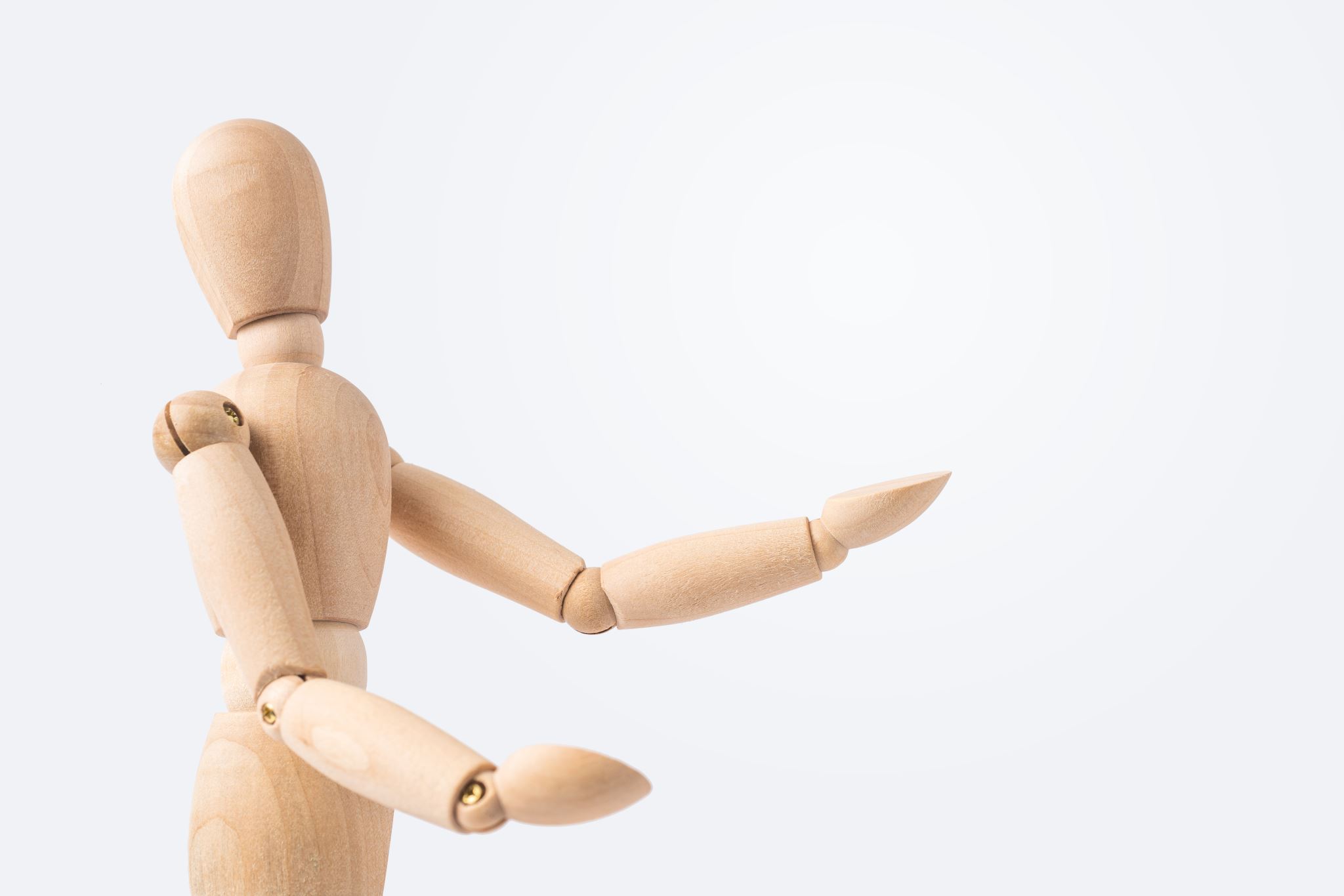 Velká pětka
Big five test neboli v překladu Velká pětka je osobnostní test, který má 5 rozměrů osobnosti: extraverzi (jak moc je testovaný člověk společenský, aktivní a energický), přívětivost (jak moc testovaný člověk umí být soucitný, přátelský, velkorysí, nápomocný ostatním), svědomitost (jak moc je testovaný člověk náročný a spolehlivý), neurotismus (jak moc je testovaný člověk vyrovnaný, odolný proti psychické zátěži) a otevřenost vůči zkušenosti (jak moc je testovaný člověk otevřený vůči zkušenosti, tolerantní).
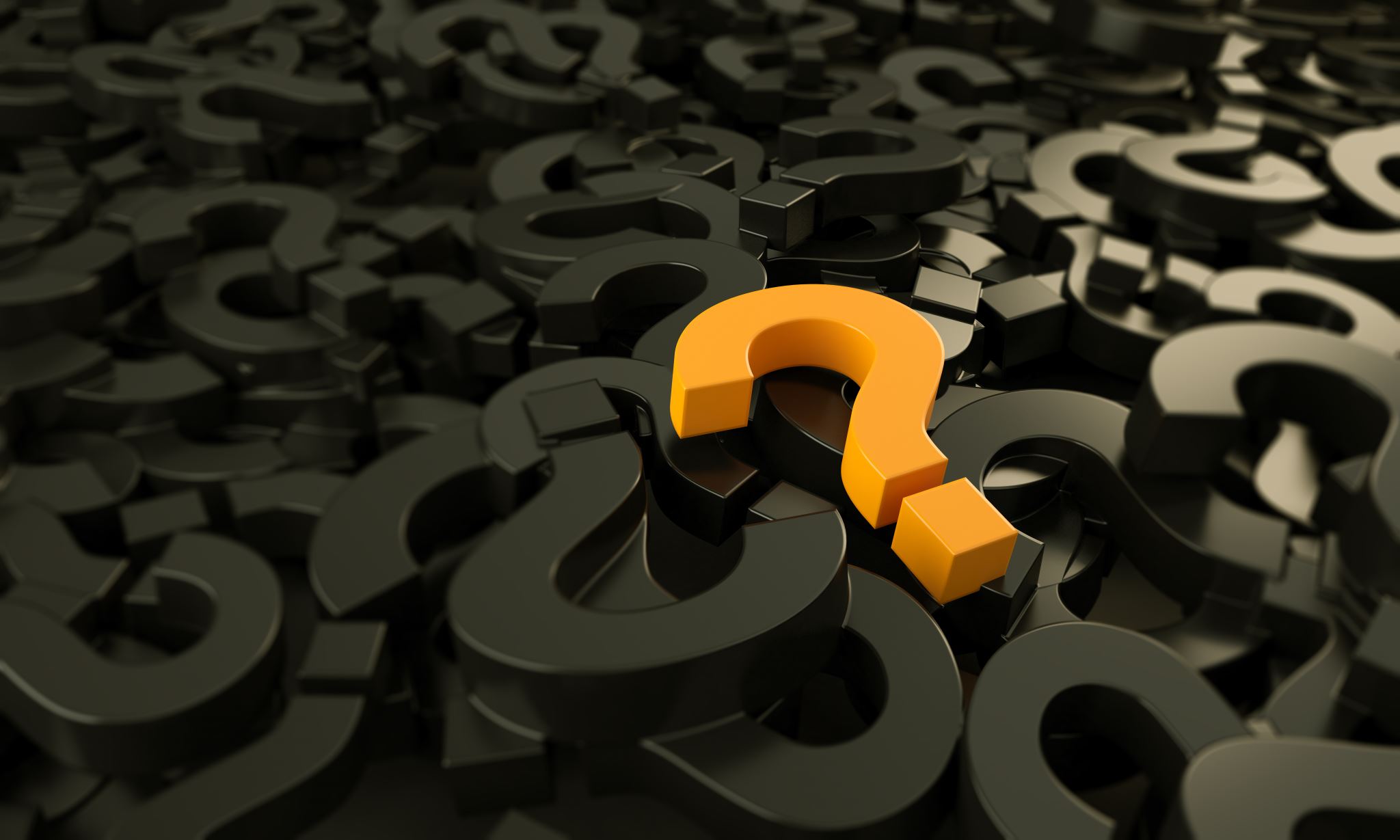 Otázky?
Děkuji za pozornost!
Reflexe-po-jednání /tech. racionalita
Cílem je tvorba objektivních znalostí - modelů, které lze opakovaně využívat. 
R-po-j je jednorázová aktivita, která následuje po setkání s klientem. 
Reflexe zkušeností, zvědomování a průběžné chápání opak. se jevů. 
Pracovník vede deník zkušeností, hovořit o svých zážitcích, názorech v sup. 
SP zkoumá, proč jednal, jak jednal, co se stalo, a zvažuje další strategii.
Na základě explicitně formulovaných poznatků si pak pracovník vytváří vzorce, modely, které mu usnadní vhled do situace a nabídnou i možné postupy v jeho práci. 
Z tohoto repertoáru dílčích možností i propracovaných strategií řešení komplexních životních situací pak pracovník vybírá vzhledem k aktuální situaci a jejímu kontextu přiměřený postup. 
Vychází z pozitivistických představ o poznání a je podle něj odrazem paradigmatu, které nedokázalo vyřešit dilema rigoróznosti a relevantnosti.
Cvičení 2
Vede/vedl někdo deník z praxe? Jakou s tím učinil zkušenost?
Reflexe-při-jednání/ sociální vědy
R-při-j je snaha sledovat průběžně pocity i koncepty, které jednání ovlivňují. 
R-při-j je tvůr. proces, který umožňuje získat situační pohled, aby mohl jednat.
Průběžná R umožňuje integrovat nejistotu i konstantní změnu jako součást procesu. 
SP reflektuje ale nejen změny v situaci, ale zaměřuje se i na své předporozumění.
R-při-j také přispívá podle Schöna k integraci teorie s praxí. 
SP  nevnímá K „čistě“, má své zkušenosti a své referenční (hodnot., teor.) rámce. 
SP mohou využít zažité postupy a části teorií, které se vynořují z paměti.  
Během nových situací, má SP provádět praktické experimenty. 
SP nemůže disponovat plným porozum. ŽS klienta ještě před tím, než jedná. 
Schön odmítl nadřazenost akad. forem poznání a možnost jejich jednoduché aplikace v praxi. 
SP má zkoumat situaci bojem, aby předešel předsud. či nereflekt. aplikaci teorie.
Cvičení 3
Diskutujte ve dvojicích.
Dovedu si představit aplikaci R-při-J?
Jakou mám zkušenost v takové reflexi?
Jak mi pomáhá/ znesnadňuje praxi?
Srovnání R-po-j a R-při-j
Úrovně reflexivity
Reflexivity jako tvorba životních projektů
Reflexivita jako kritika poznání
Reflexivita jako emoční introspekce
Teoreticko-induktivní reflexivita
Reflexivita jedinečného a obecného
Vztahová reflexivita
Reflexivity jako tvorba životních projektů
Ferguson (2003a) charakterizuje reflexivitu jako schopnost člověka:
(1) jednat ve světě, 
(2) kriticky reflektovat své jednání a 
(3) být otevřený k přehodnocení jednání i osobní identity.

Jádrem tohoto pojetí reflexivity je schopnost jednotlivce reflektovat životní situaci, na jejím základě provádět závažná rozhodování a uskutečňovat životní projekty mezi možnostmi a riziky. 
Můžeme chápat z pohledu K i SP.
Reflexivita jako kritika poznání
D'Cruzová et al. (2007) upozorňují, že v tomto modu je reflexivita nástrojem kritického hodnocení profesní praxe s důrazem na to, 
(1) jakým způsobem se utváří naše poznatky a 
(2) jaký vliv na jejich tvorbu mají mocenské souvislosti.

Základ v kvalitativních metodách výzkumu.
Feministická kritika: neschopnost oprostit se od předp.
Tacit knowledge, tj. nereflektované poznatky
Kvalitativní výzkum = sociální práce
Participativní podoby výzkumu (klient jako výzkumník)
Reflexivita jako emoční introspekce
Dříve distance od vlastních emocí (psychoanalýza)
Howe (2008), který formuloval šest složek charakterizujících emočně reflexivního sociálního pracovníka. 
Emočně reflexivní sociální pracovník (Howe, 2008): 

(1) si je vědom svých emocí a průběžně je sleduje; 
(2) vnímá emoce druhých lidí a poskytuje jim ohledně nich zpětnou vazbu; 
(3) využívá emoce, aby prohloubil své úvahy; 
(4) chápe a analyzuje své emoční stavy i stavy druhých; 
(5) reguluje a řídí vlastní emoce i emoce druhých; 
(6) přispívá a spolupracuje na vzájemně obohacujících vztazích.
Emoce a reflexivita
Mills a Kleinman (1988)
Cvičení 4
Jak zacházím se svými emocemi v životě? Při práci s klientem?
Jaké to má důsledky pro mě osobně, pro klienta a druhé lidi?
Teoreticko-induktivní reflexivita
Karen Healyové (2005)
Interakci formální teorie a teorií, která vzniká v procesu praxe (praktická moudrost). 
Healyová obhajuje integraci obou pólů v přístupu k poznání a praxi a vzájemně vylučující se dichotomizaci formální a neformální považuje za neproduktivní. 
Reflexivní je přístup, který umožní sociálnímu pracovníkovi čerpat z formální teorie a současně otevírá prostor pro kreativní produkci nového a induktivně formovaného poznání.
Cvičení 5
Jak uplatňuji formální teorie ve své praxi?
Reflexivita jedinečného a obecného
Reflexivita v sociální práci podle Payne (2005) znamená na jedné straně snahu porozumět jedinečnosti klientů, která se bere do úvahy při plánování a provádění intervence, a na straně druhé také potřebu vztahovat indukované poznání k obecným poznatkům .
Zhodnocení a kritika
Reflexivní myšlení směřuje k prohloubení a zušlechtění profesionálního přístupu sociálních pracovníků ke klientům.
Reflexivita otevírá skeptický pohled na proces poznávání a samozřejmě i na důsledky, které pak poznávací procesy vnášejí do praxe SP.
Je opozicí vůči byrokratizaci a proceduralizaci SP. 
Legitimizuje nejistotu. 
V krajnostech relativizuje.
Při potřebě rychlé akce brzdí.
Domácí úkol
Jak se vidím?  Co si o sobě uvědomuji. Jsem ....(doplnit)
(Věřím si - nevěřím si; považuji se za spokojeného, bystrého, úspěšného, obětavého, zásadového, nedůsledného, impulzivního, ...)
Jak mne asi vidí druzí? (Hledejte shody i rozdíly s odpovědí na předchozí otázku; ujasněte si, kteří druzí, zda blízcí, vám sympatičtí - nebo máte na mysli spíše lidi vám osobně vzdálenější nebo i ty, kteří váš nemají rádi.)
Jak se druhým prezentuji, za jakého chci být považován(a)? A kým?
Co asi nejvíce vypovídá o tom, jak/á vskutku jsem? (Máte možnost, či měl(a) jste někdy možnost porovnat své mínění s výsledky odborného psychologického vyšetření?)
Co si vlastně myslím o lidech vůbec? A proč právě tohle?
Je možné člověka změnit, když mu pomůžeme, aby se viděl takovým, jakým skutečně je? Nebo mu tím moc nepomůžeme? (A proč si myslíte právě to, co si myslíte?)
Když teď o tom uvažuji, uvědomuji si, že se spíše vyhýbám situacím, kdy se o sobě mohu dovědět pravdu. Nebo o mne platí spíše, že takové situace vyhledávám?
Jak vlastně přijímám negativní informace o sobě?
(Většinou je odmítám; akceptuji je bez úsilí změnit se; snižují moji sebeúctu; rezignuji; naštvu se na toho, kdo mi je dává; ...)
A jak zacházíme s pozitivními informacemi o sobě?
(Moc jim nevěřím; dodávají mi sebedůvěru; Chápu je jako samozřejmou zpětnou vazbu; uvádějí mne do značných rozpaků; kladu si otázku, co vlastně sleduje ten; kdo mě chválí, ...)
Na kterou z předchozích otázek se mi nejhůře odpovídalo? A proč asi?